Using Big Data in An Activity-Based Model Speed Validation: 
A San Diego Study
Wu Sun & Yun Ma
San Diego Association of Governments
2019 TRB Application Conference | June 5, 2019
Background
SANDAG maintains an Activity-Based Model (ABM) for regional plans
A few ABM modeling efforts use big data, including an experiment of using big data in speed calibration & validation
Mixed results from a 2012 base year speed calibration & validation, using INRIX speed data
2
Methodology
Volume Delay Function





Calibrated Parameters
T0: mid-link free flow travel time
α1:  mid-link alpha               β1: mid-link beta
Data Sources
October 2012 INRIX speed data
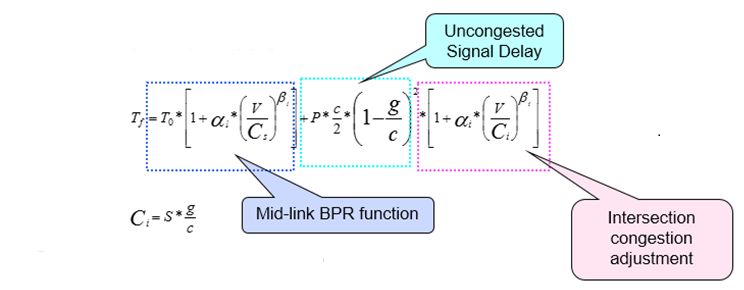 3
Parameter Calibrations
VDF Parameters
Roadway Function Class
4
Post Speed vs. Free Flow Speed
T0: free flow travel time was derived from post speed
Post speed and free flow speed are different
Use 6:00-6:15 AM INRIX speed as free flow speed
Free flow speed is 3.5% higher than post speed on freeways
Free flow speed is 10% lower than post speed on other roads
Update T0
5
Validation Results-Before
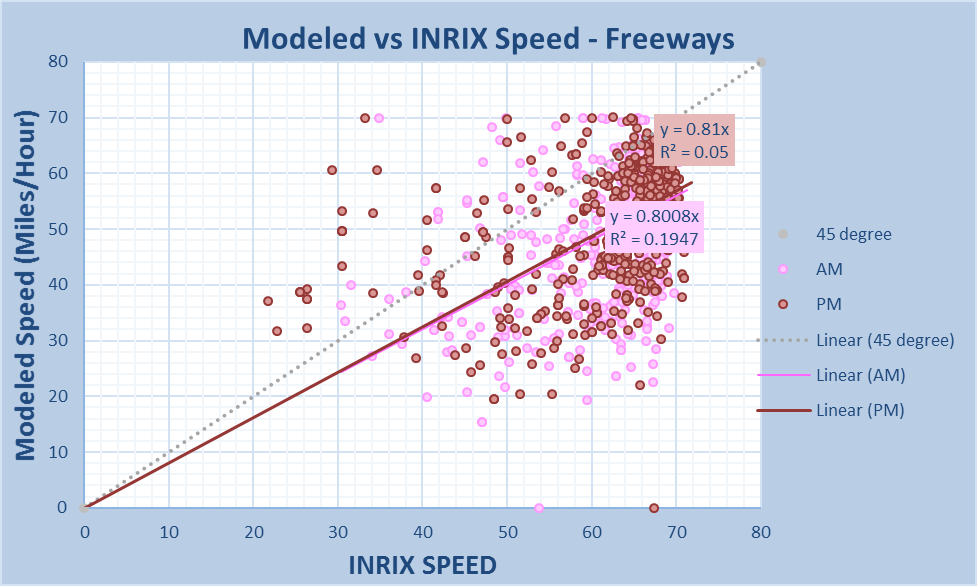 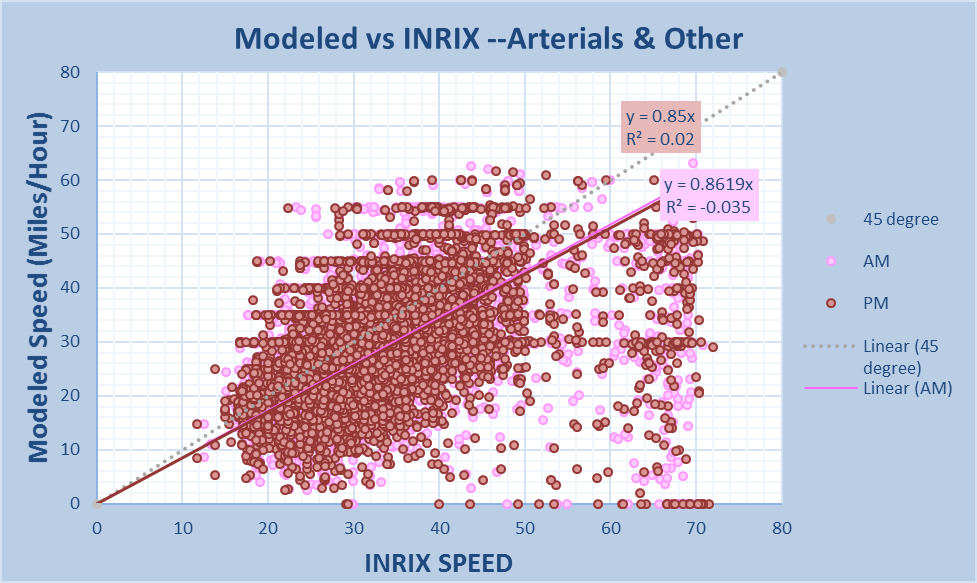 6
Validation Results-After
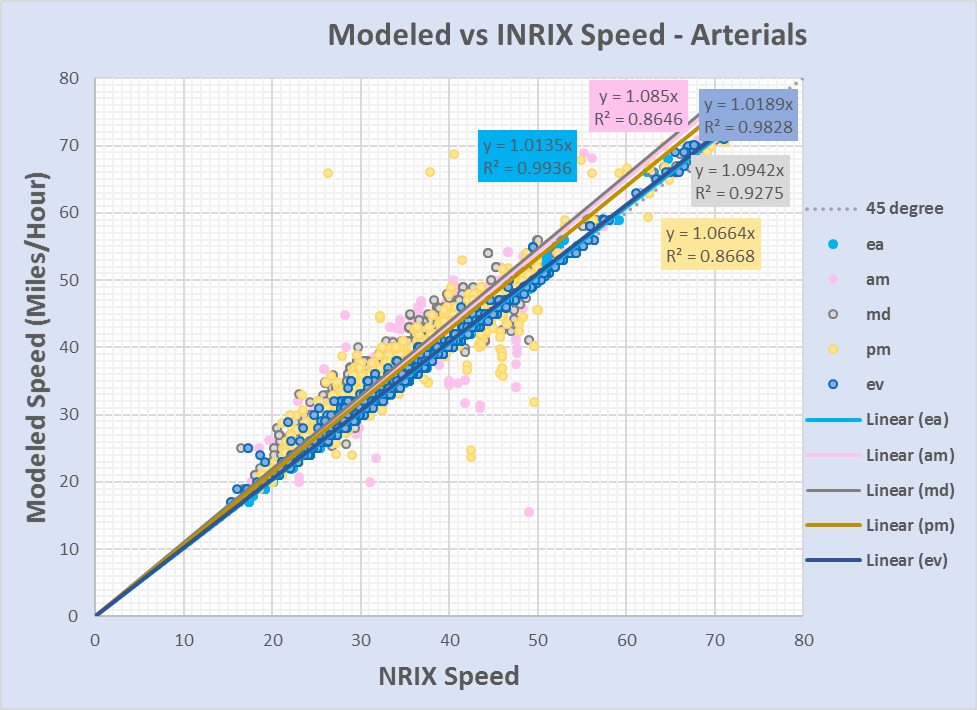 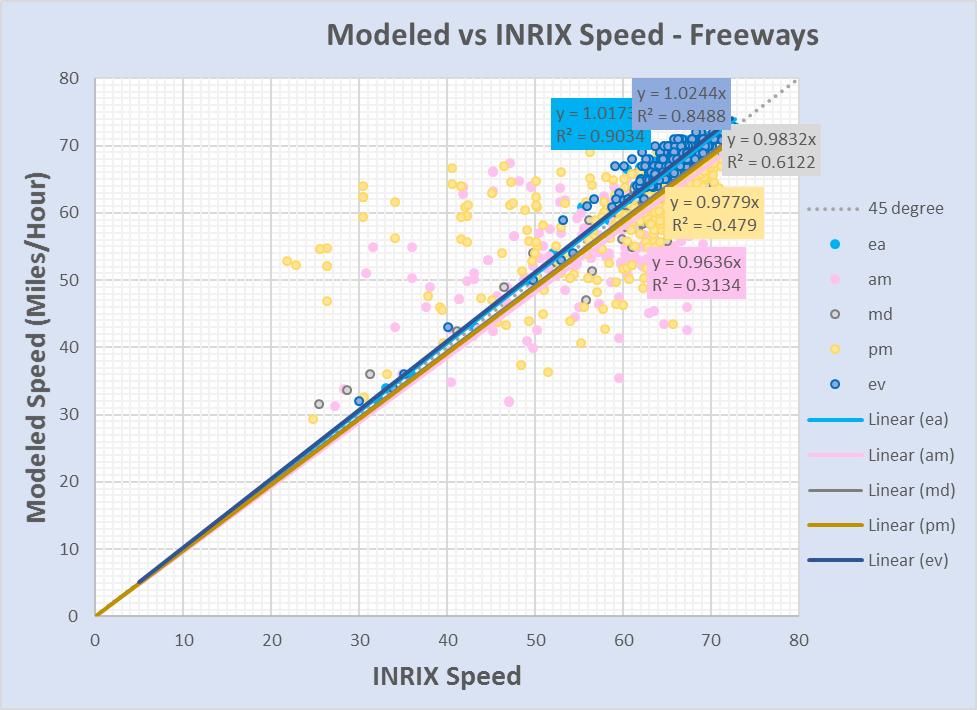 7
Validation Results-Freeway Corridors
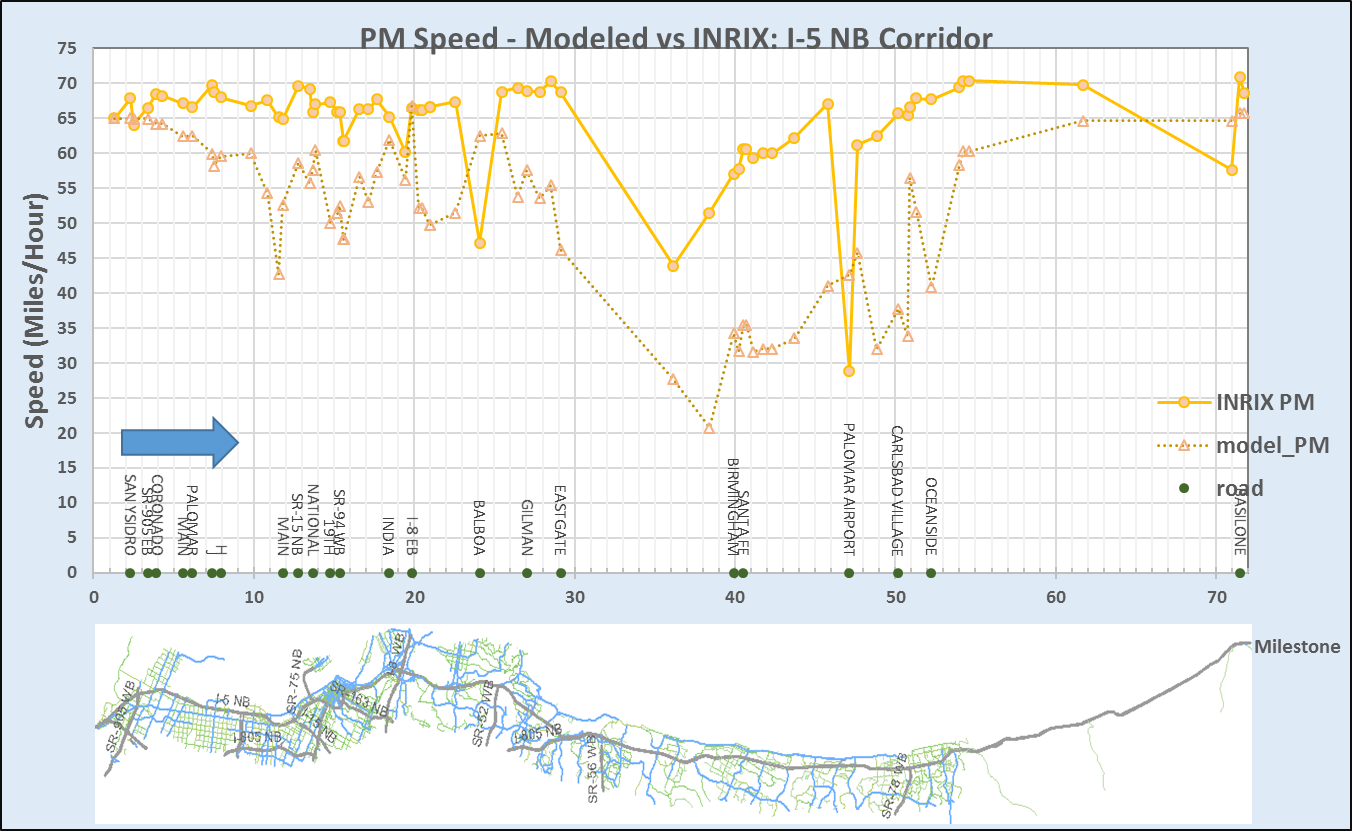 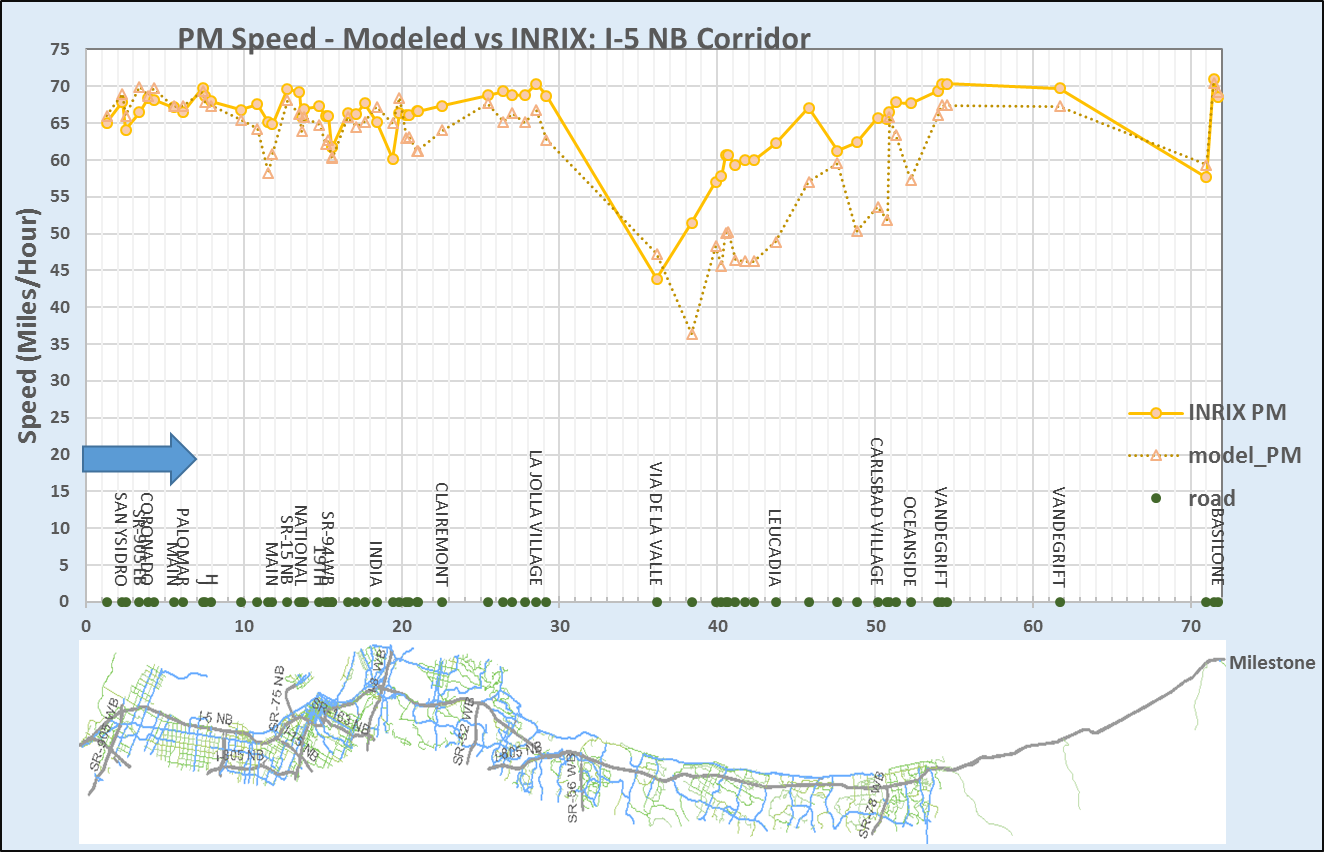 8
Validation Results-Traffic Volumes
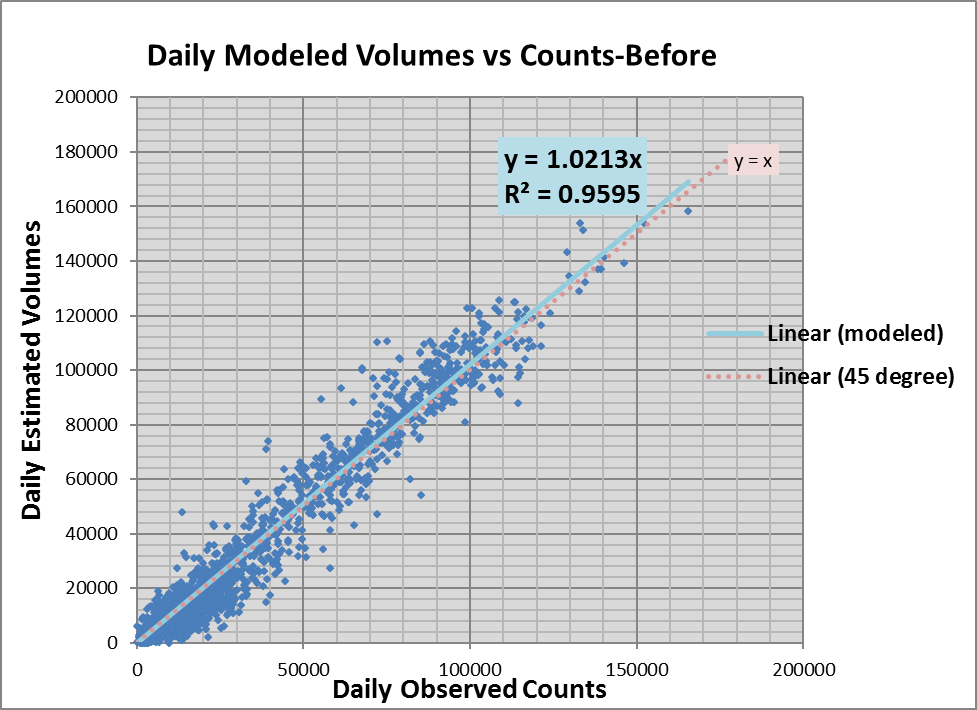 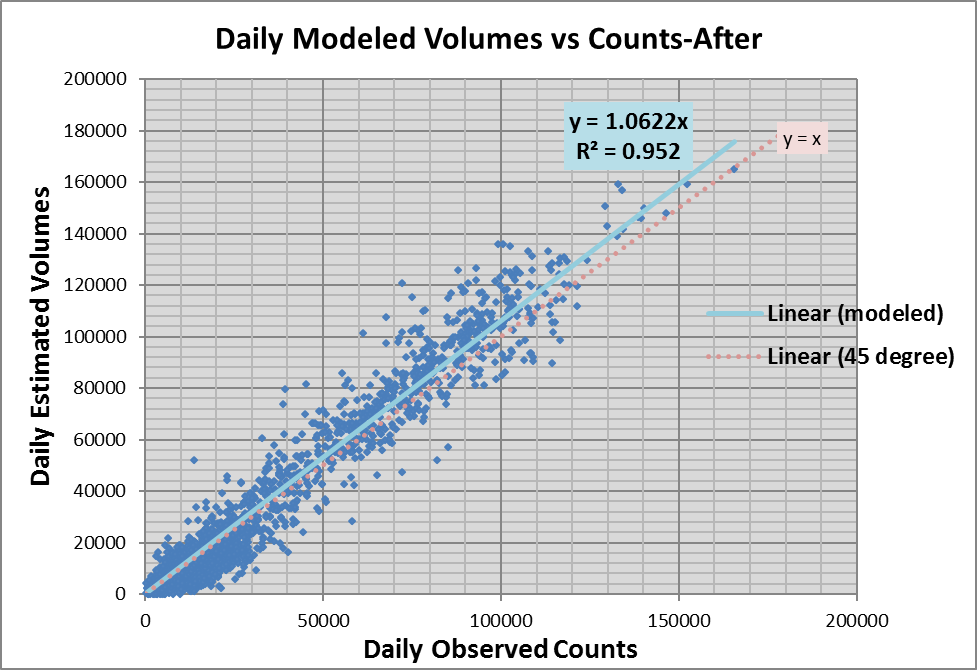 9
Validation Results
Speed Validation--Freeways
Volume Validation—All Road Classes
10
Conclusions
Big data are useful for speed calibration & validation in an Activity-Based Model
With calibrated VDF curve, the SANDAG experiment showed:
Improved speed validation results on both freeways and arterials; however, the results are not convincing
Slightly deteriorated traffic volume validation results; calibrated VDF from big data sources should be used with caution
11